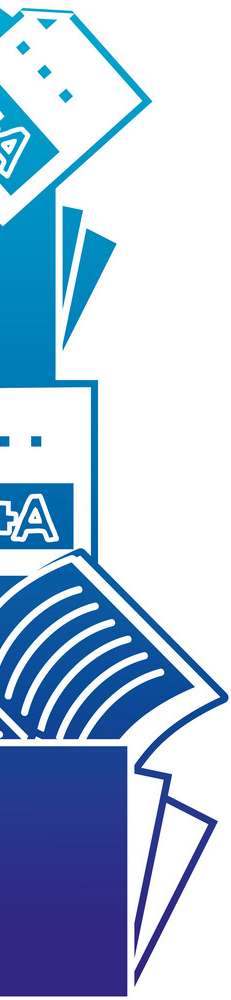 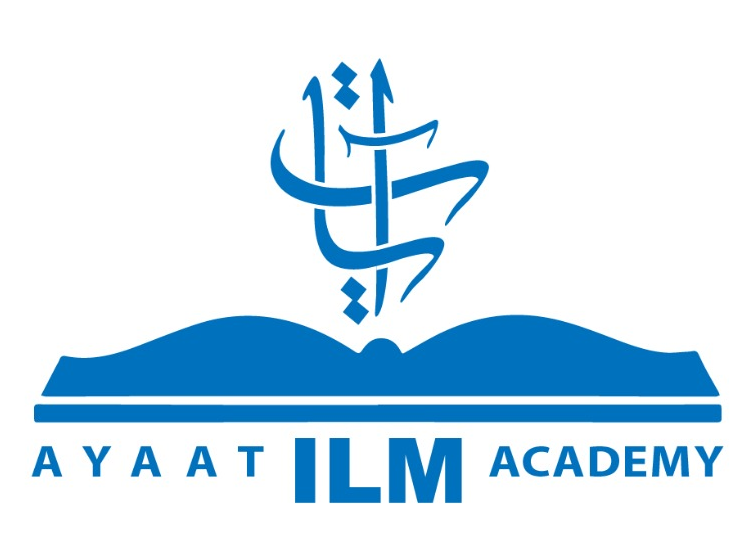 المحاضرة (11)
سورة  المدثر
أكاديمية آيات للعلوم الإسلامية
مقدمة
غريب الألفاظ
من مقاصد السورة
من فوائد السورة
أكاديمية آيات للعلوم الإسلامية      www.ayaatacademy.ca
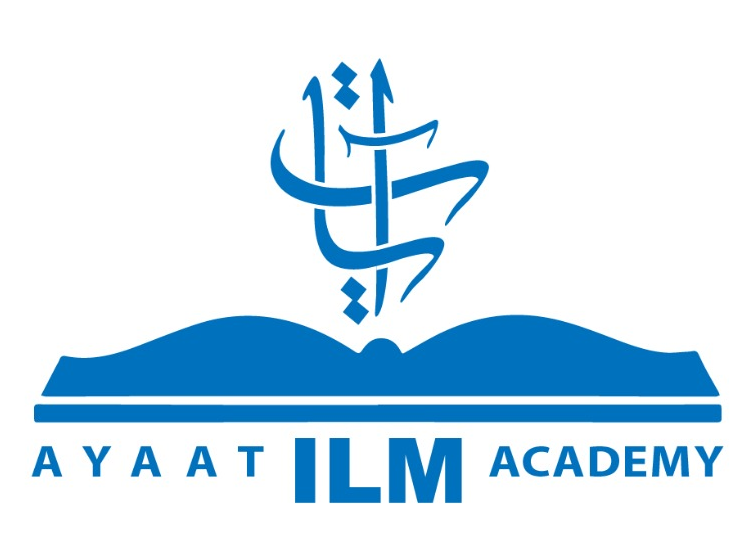 سورة  المدثر
أكاديمية آيات للعلوم الإسلامية
مقدمة
قوله -U-: ﴿يَا أَيُّهَا الْمُدَّثِّرُ﴾: عن جابر، قال: حَدَّثَنَا رسول الله -ﷺ- فقال: «جاوَرْتُ بِحرَاءٍ شهراً، فلما قَضيتُ جِوارِي نزلتُ فاسْتَبْطَنْتُ بَطْنَ الوادي، فنُودِيتُ فنظرتُ أمَامي وخَلْفي وعن يميني وعن شمالي، فلم أر أحداً. ثم نُوديتُ فنظرتُ فلم أرَ أحداً، ثُمَّ نوديت فرفعت رأسي، فإذا هو على العرش في الهواء- يعني جبريلَ -#- فقلت: دَثِّرُوني دَثِّرُوني، فَصبُّوا علي ماءً»، فأنزل الله -U-: ﴿يا أَيُّها المُدَّثِّرُ * قُم فَأَنذِر * وَرَبَّكَ فَكَبِّرْ * وَثِيَابَكَ فَطَهِّرْ﴾ رَوَاه مُسْلِم..
أكاديمية آيات للعلوم الإسلامية      www.ayaatacademy.ca
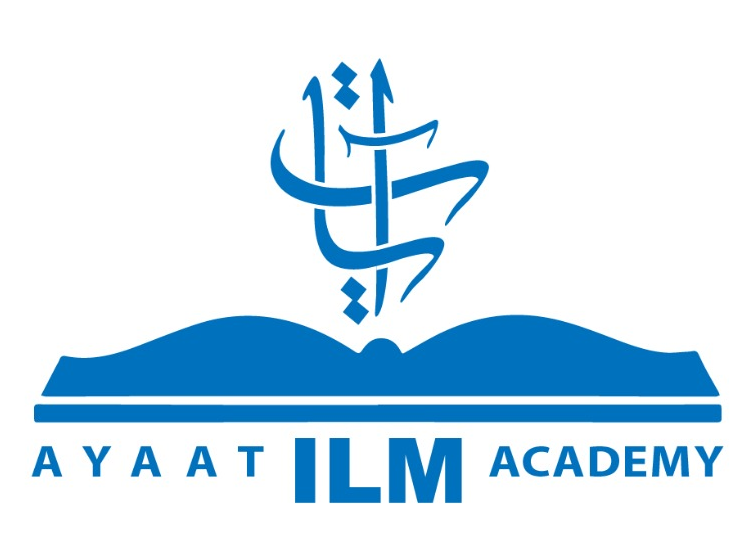 سورة  المدثر
أكاديمية آيات للعلوم الإسلامية
مقدمة
وقوله -U-: ﴿ذَرْنِي وَمَنْ خَلَقْتُ وَحِيداً﴾...الآية، عن ابن عَبَّاس: أن الوليد بن المغيرة جاء إلى النبيِّ -ﷺ-  فقرأ عَلِيهِ القرآن، فكأنّه رَقَّ له، فبلغ ذلك أبا جهلٍ، فأتاه فقال له: يا عمي إن قومك يُريدون أن يجمعوا لك مالاً ليُعْطُوكَهُ، فإنك أتيتَ محمداً تتعرضُ لِمَا قِبَلَه فقال: قد علمتْ قريشٌ أني مِنْ أكثرها مالاً. قال: فقل فيه قولاً يُبلغُ قومَك أنك منكرٌ له وكارهٌ. قال: وماذا أقول؟ فوالله ما فيكم رجلٌ أعلمُ بالأشعار مني، ولا أعلمُ بِرَجَزِها وبقَصِيدِها مني؛ والله ما يُشْبِهُ الَّذيْ يقول شيئاً مِنْ هذا، والله إن لقولِه الَّذيْ يقولُ حلاوةً، وإن عَلَيْهِ لطَلاوَةً؛ وإنه لَمُثْمِرٌ أعلاه، مُغْدِقٌ أسفلهُ، وإنه لَيَعْلُو وما يُعْلَى. قَالَ: لا يرضَى عنك قومُك حَتَّى تقولَ فِيهِ، قَالَ: فدَعْنِي حَتَّى أفكرَ فِيهِ، ثم قَالَ: ﴿إِنْ هَذَا إِلا سِحْرٌ يُؤْثَرُ﴾ يأثُرُه عن غيره. فَنَزَلت: ﴿ذَرْنِي وَمَنْ خَلَقْتُ وَحِيداً﴾.
أكاديمية آيات للعلوم الإسلامية      www.ayaatacademy.ca
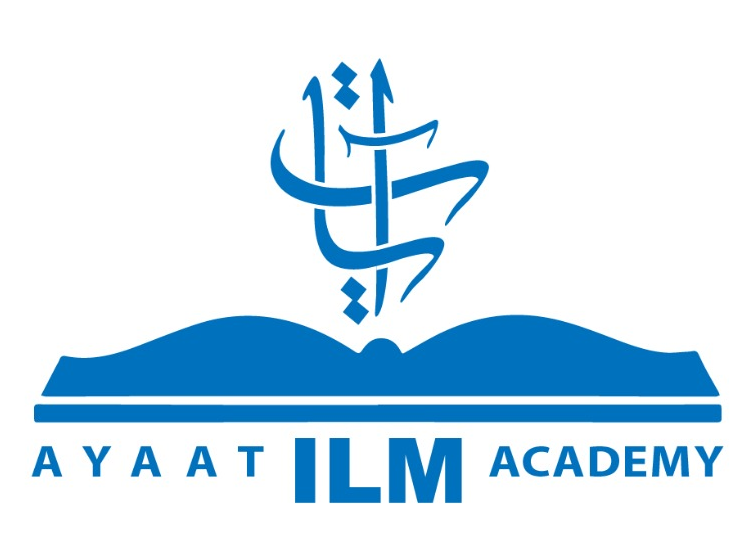 سورة  المدثر
أكاديمية آيات للعلوم الإسلامية
غريب الألفاظ
﴿الْمُدَّثِّرُ﴾: المتدثر ثيابه إذا نام. 	﴿وَثِيابَكَ فَطَهِّرْ﴾: طهّر نفسك من الذنوب أو ثيابك فقصّر. ﴿وَالرُّجْزَ فَاهْجُرْ﴾: الأوثان. 		﴿تَمْنُنْ تَسْتَكْثِرُ﴾: لا تعط في الدنيا شيئا، لتصيب أكثر منه. ﴿نُقِرَ فِي النَّاقُورِ﴾: نفخ في الصور أول نفخة. ﴿سَأُرْهِقُهُ صَعُوداً﴾: سأغشيه مشقة من العذاب. ﴿فَكَّرَ وَقَدَّرَ﴾: فقال شاعر وساحر وكاهن. 		﴿قُتِلَ﴾: أي لعن.		
﴿عَبَسَ وَبَسَرَ﴾: قطّب وكرّة. 			﴿لَوَّاحَةٌ لِلْبَشَرِ﴾: مغيّرة لهم.
﴿وَالصُّبْحِ إِذا أَسْفَرَ﴾: أي أضاء. 			﴿الْكُبَرِ﴾: جمع كبرى.
﴿سَلَكَكُمْ فِي سَقَرَ﴾: أي ما أدخلكم النار؟. 	﴿حُمُرٌ مُسْتَنْفِرَةٌ﴾: مذعورة.
﴿فَرَّتْ مِنْ قَسْوَرَةٍ﴾: هو الأسد. 			﴿إِنَّهُ تَذْكِرَةٌ﴾: يعني: القرآن.
أكاديمية آيات للعلوم الإسلامية      www.ayaatacademy.ca
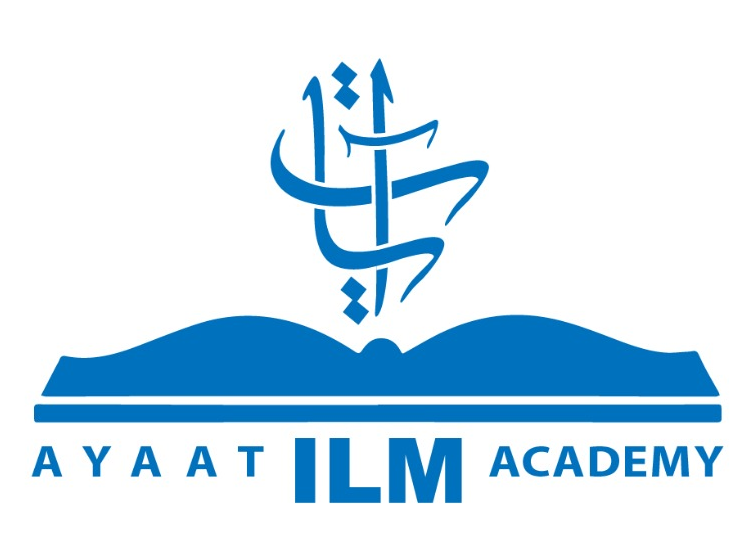 سورة   المدثر
أكاديمية آيات للعلوم الإسلامية
من مقاصد السورة:
الأمر بالنهوض للدعوة، وتوعد المكذبين بها.
من فوائد الآيات:
الإنعام على الفاجر استدراج له وليس إكرامًا.
خطورة الكبر حيث صرف الوليد بن المغيرة عن الإيمان بعدما تبين له الحق.
مسؤولية الإنسان عن أعماله في الدنيا والآخرة.
عدم إطعام المحتاج سبب من أسباب دخول النار.
المشقة تجلب التيسير
أكاديمية آيات للعلوم الإسلامية      www.ayaatacademy.ca